World Lung Day Report 2021
Indonesian Respiratory Society
World Lung Day 2021
World Lung day on September 25 is a day of awareness and appreciation for lung health, a change for us to come together and promote improved lung health around the world
Indonesia Respiratory Society (ISR) has 1,282 pulmonologists around Indonesia
ISR vision: To become a professional, integrated and leading professional organization to support the Indonesian’s lung health as high as possible
1
Pulmonologist Distribution in Indonesia
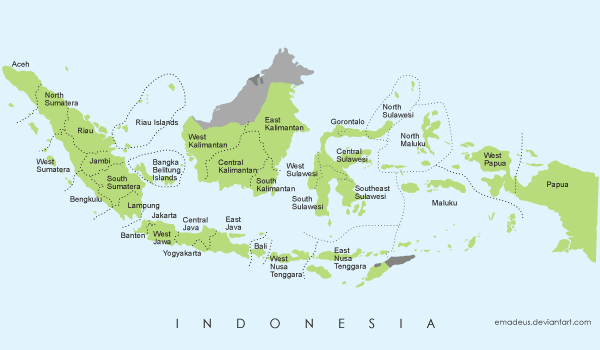 =   1 – 10
= 11 – 50
=  > 50
53
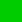 3
126
2
6
10
47
13
2
1
27
3
11
11
6
2
10
49
212
7
21
7
109
5
17
25
8
46
238
146
16
6
23
14
ISR World Lung Day 2021 Activity
For Pulmonologist
Updated Lung disease webinar
For Community
Community engagement
Webinar education
Talk show
3
Indonesian Respiratory Society: Malang Region (1)
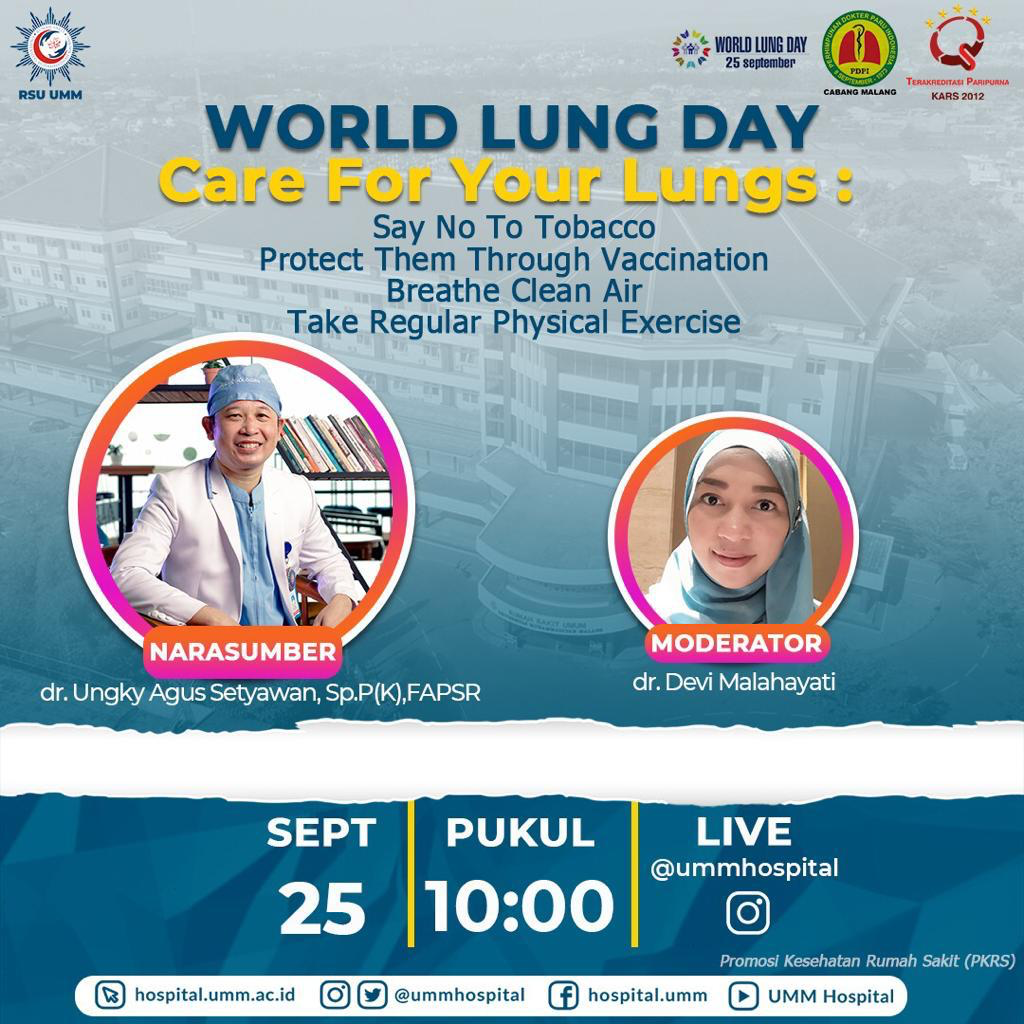 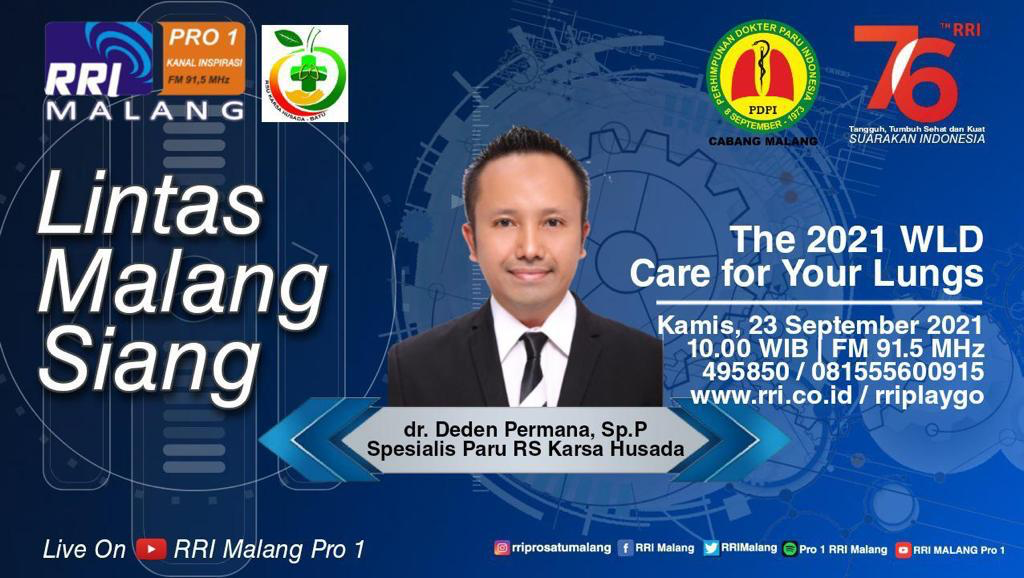 4
Indonesian Respiratory Society: Malang Region (2)
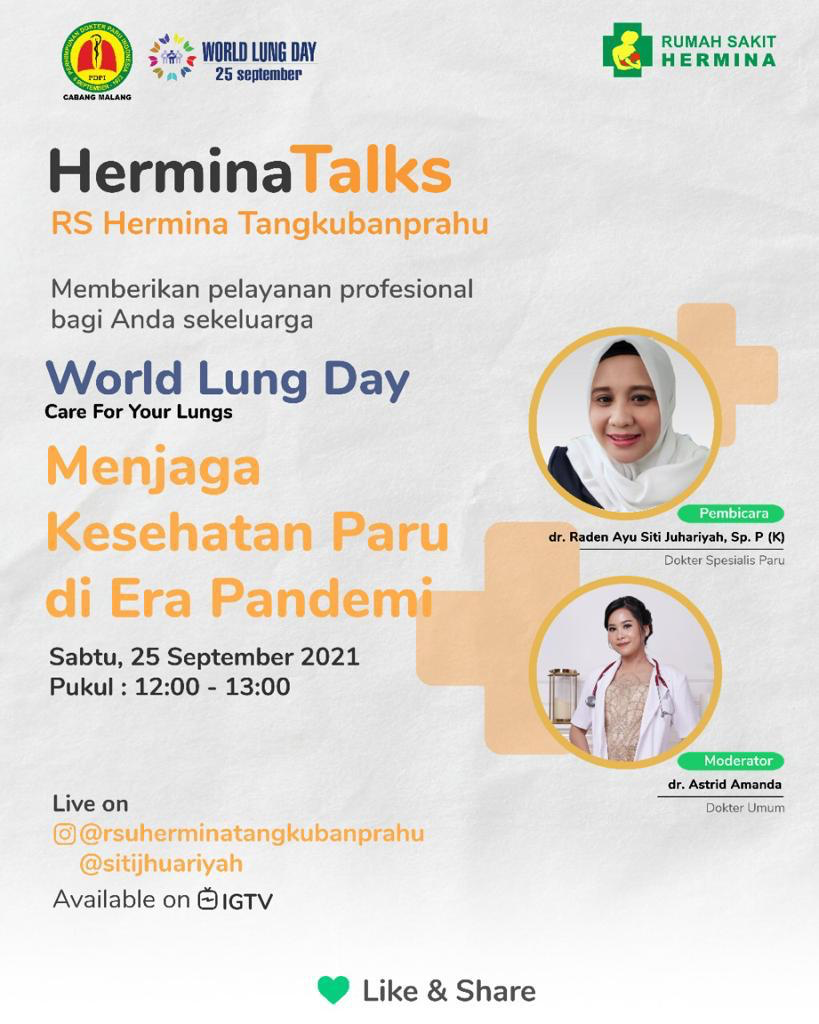 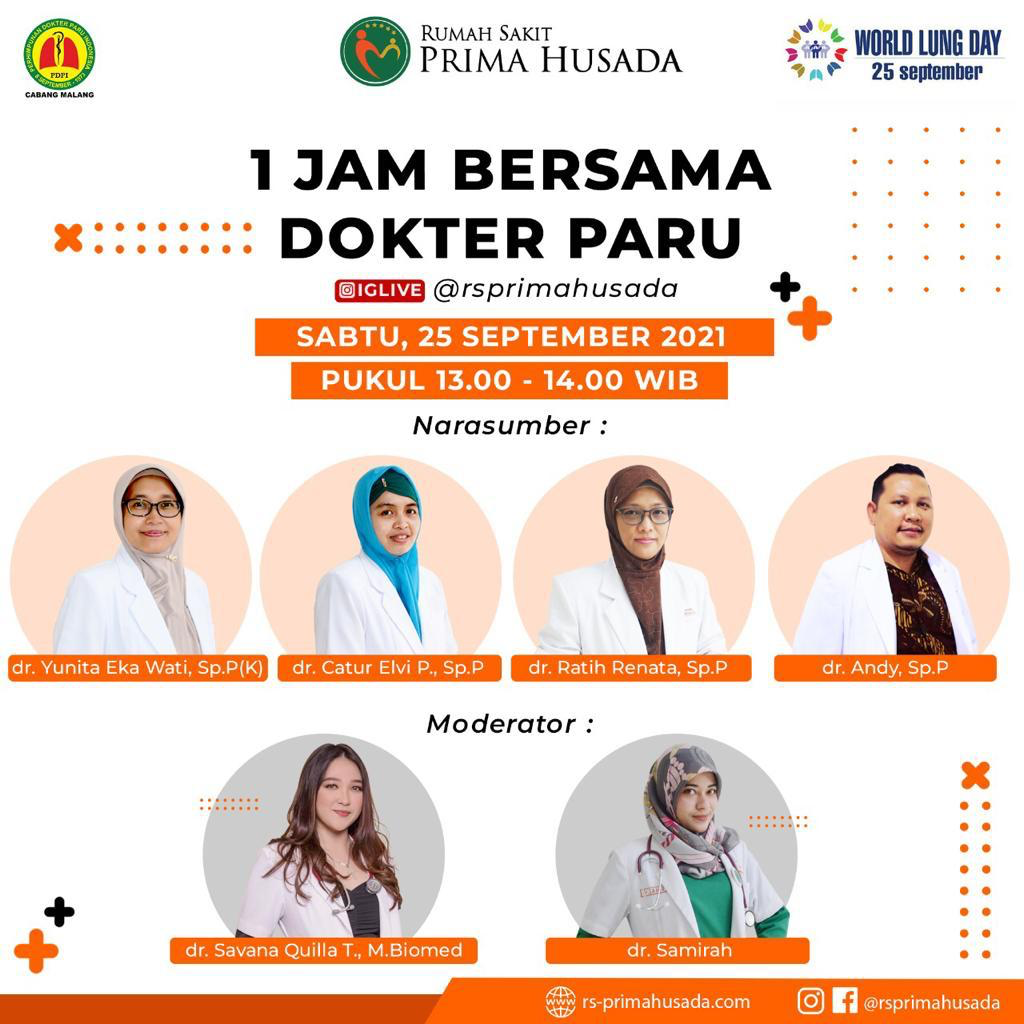 5
Indonesian Respiratory Society: Malang Region (3)
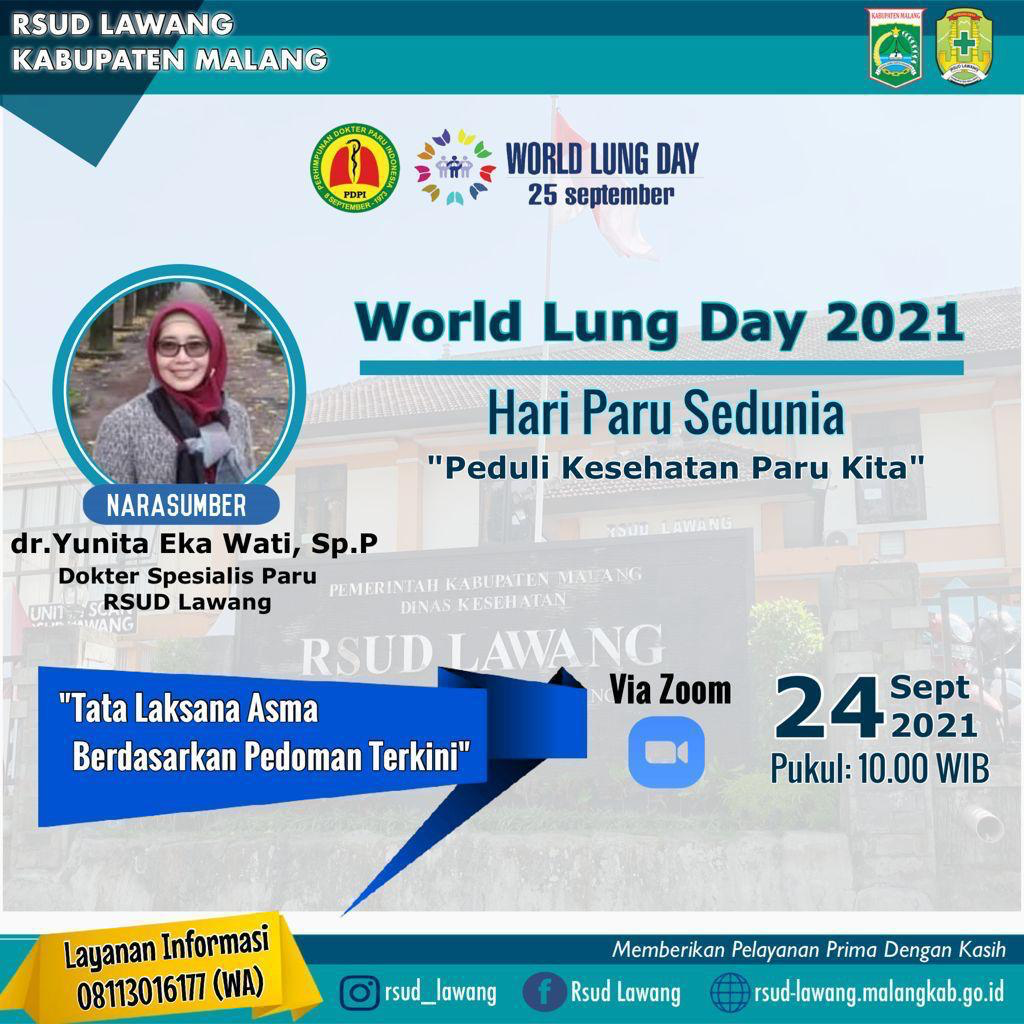 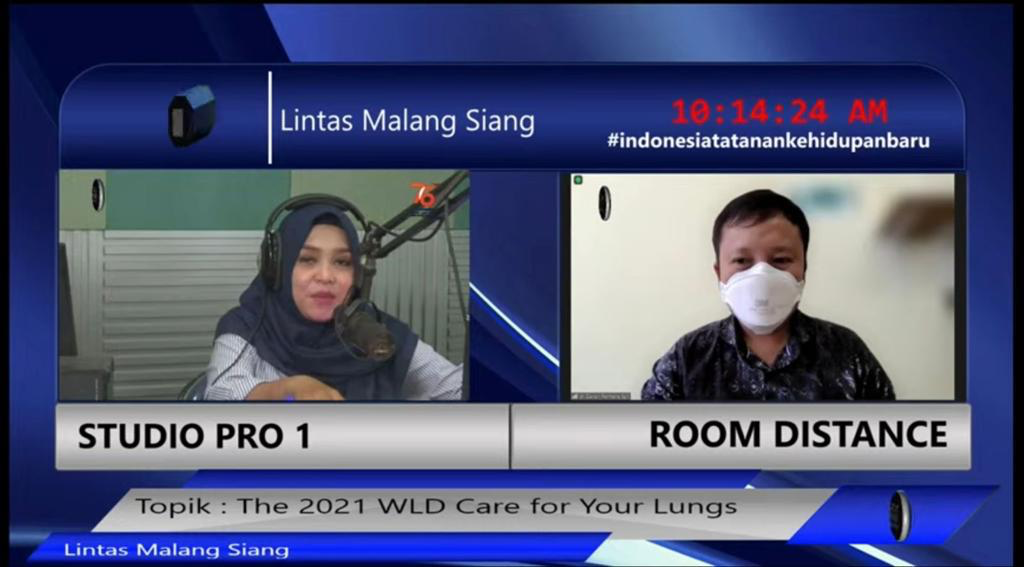 6
Indonesian Respiratory Society: Malang Region (4)
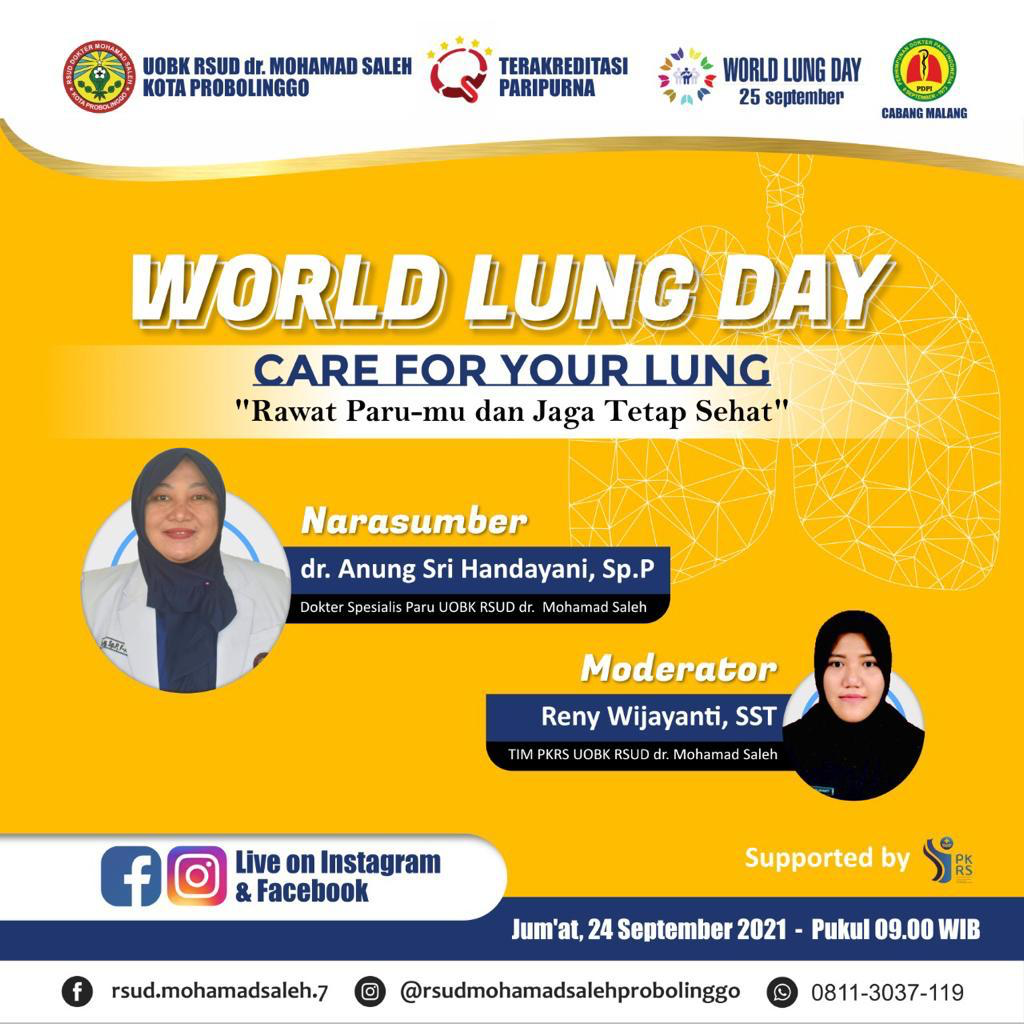 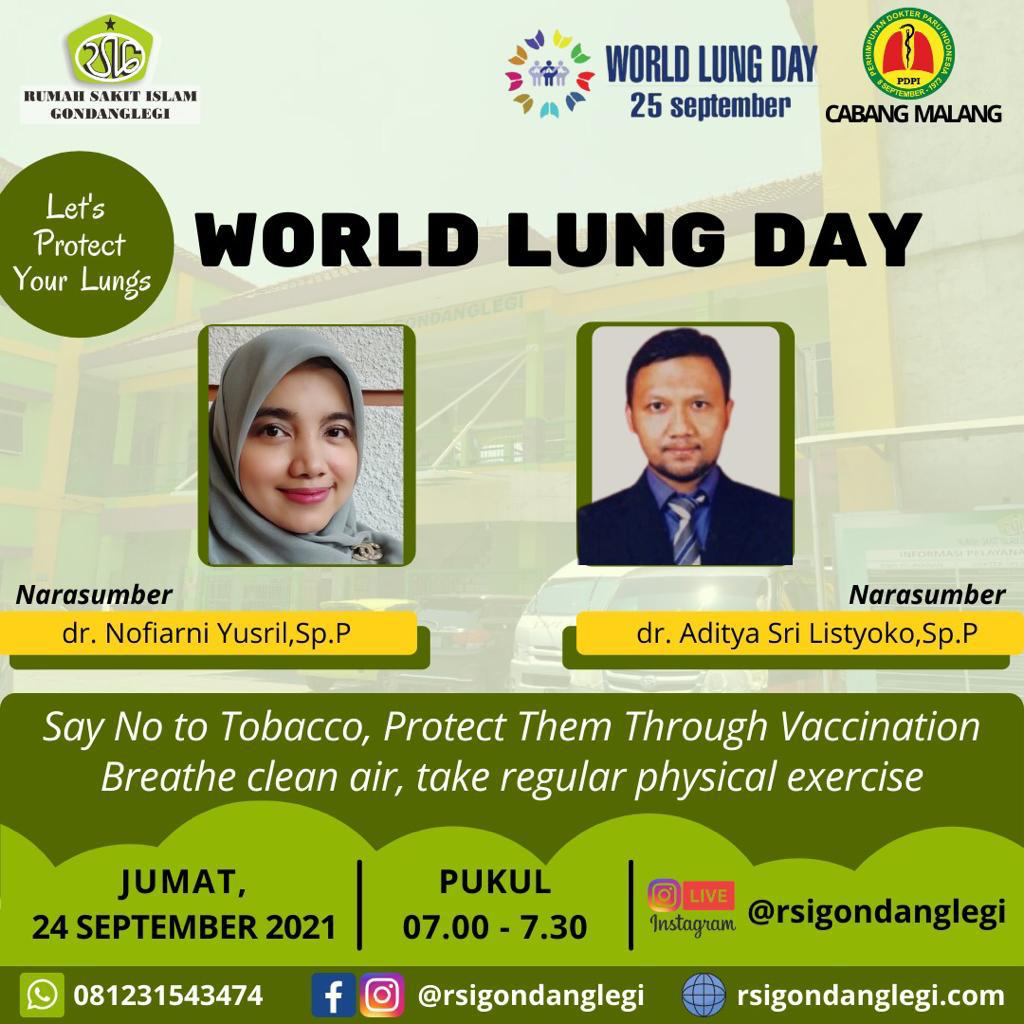 7
Indonesian Respiratory Society: Malang Region (5)
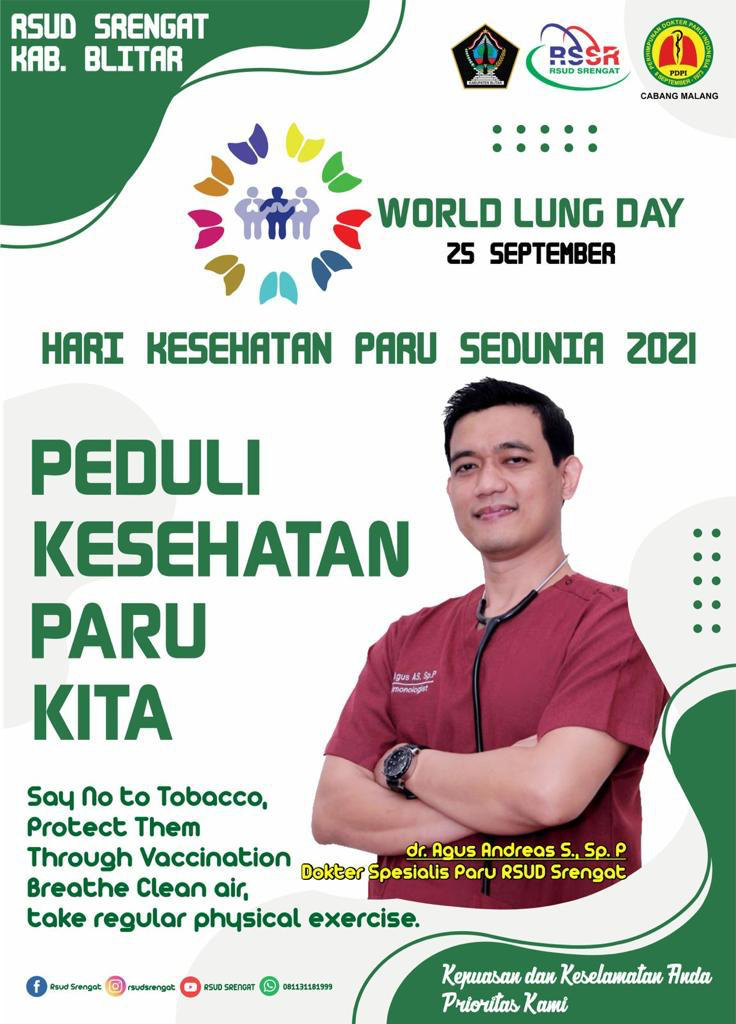 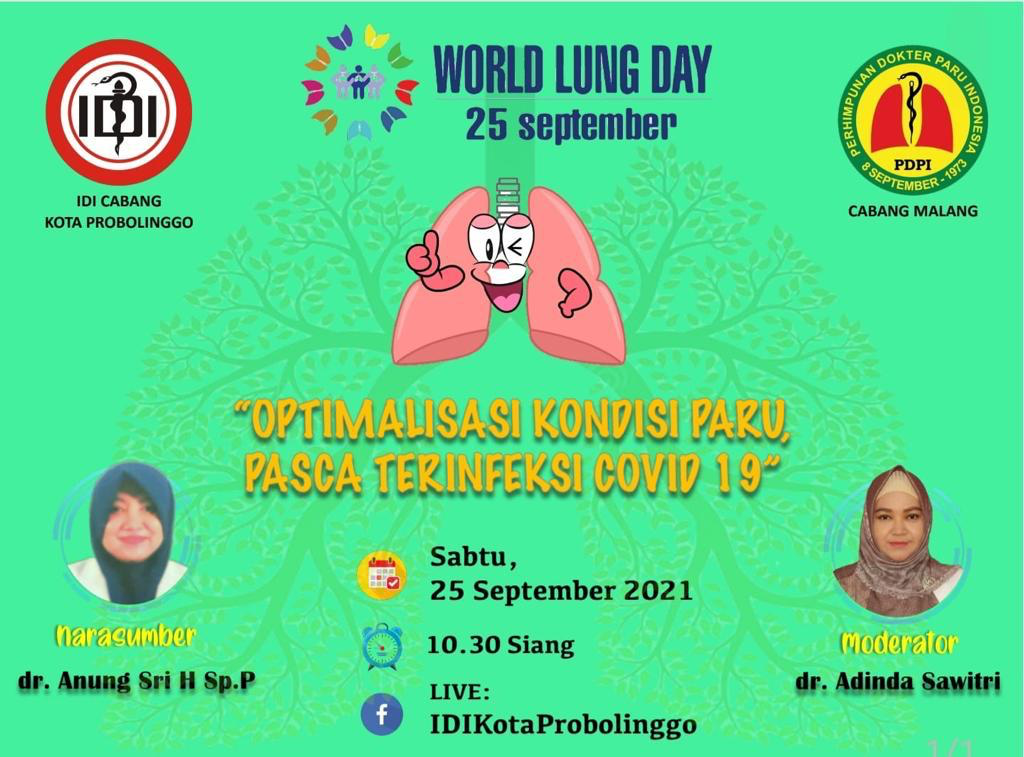 8
Indonesian Respiratory Society: Banten Region
9
Indonesian Respiratory Society: East Java Region
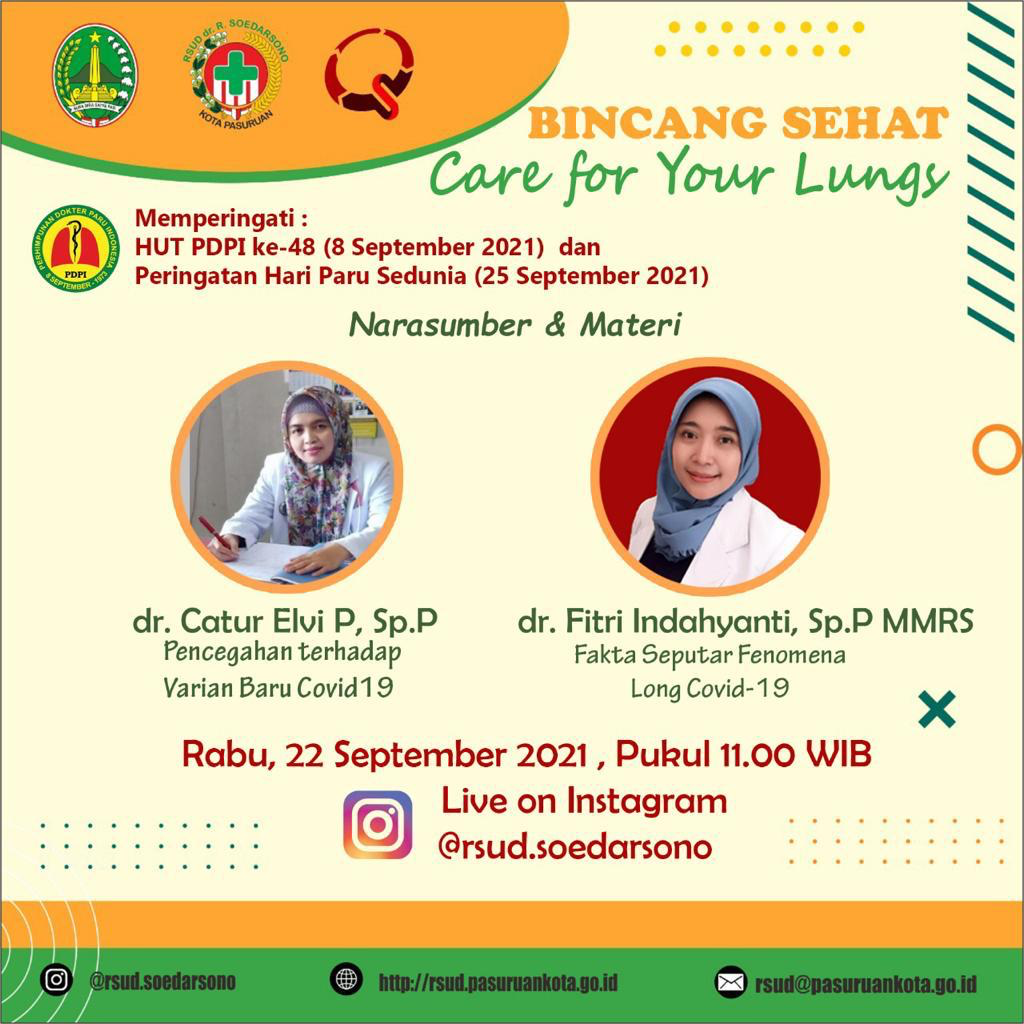 10
Indonesian Respiratory Society: Jakarta Region
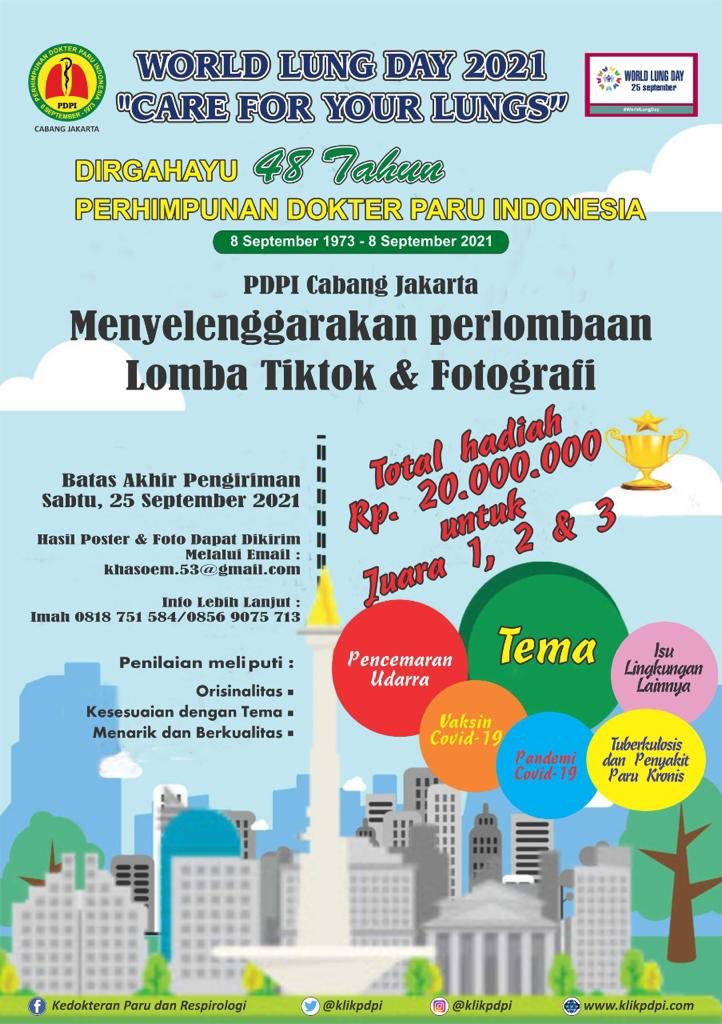 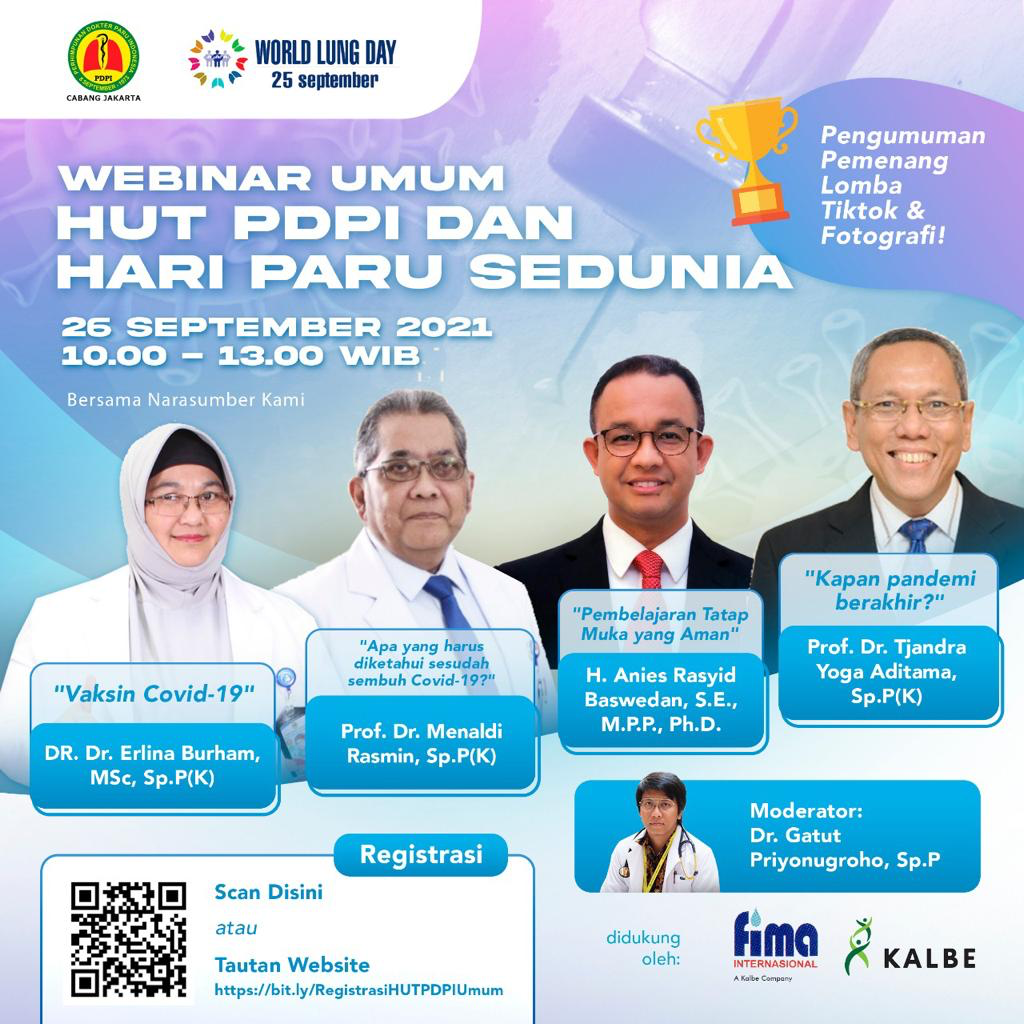 11
Indonesian Respiratory Society: Lampung Region
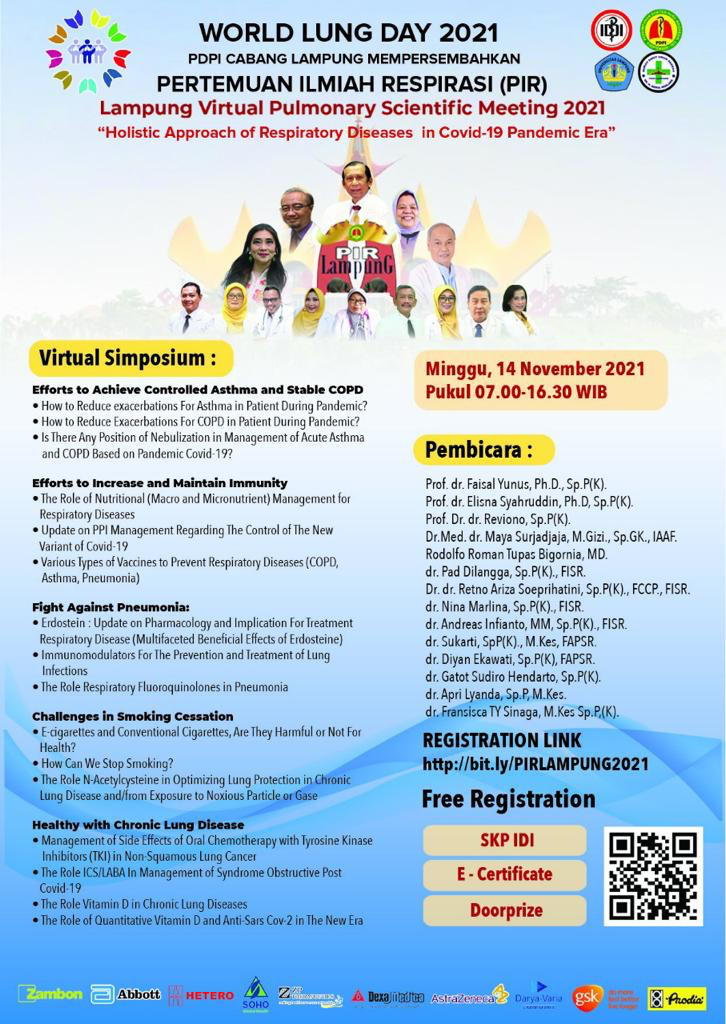 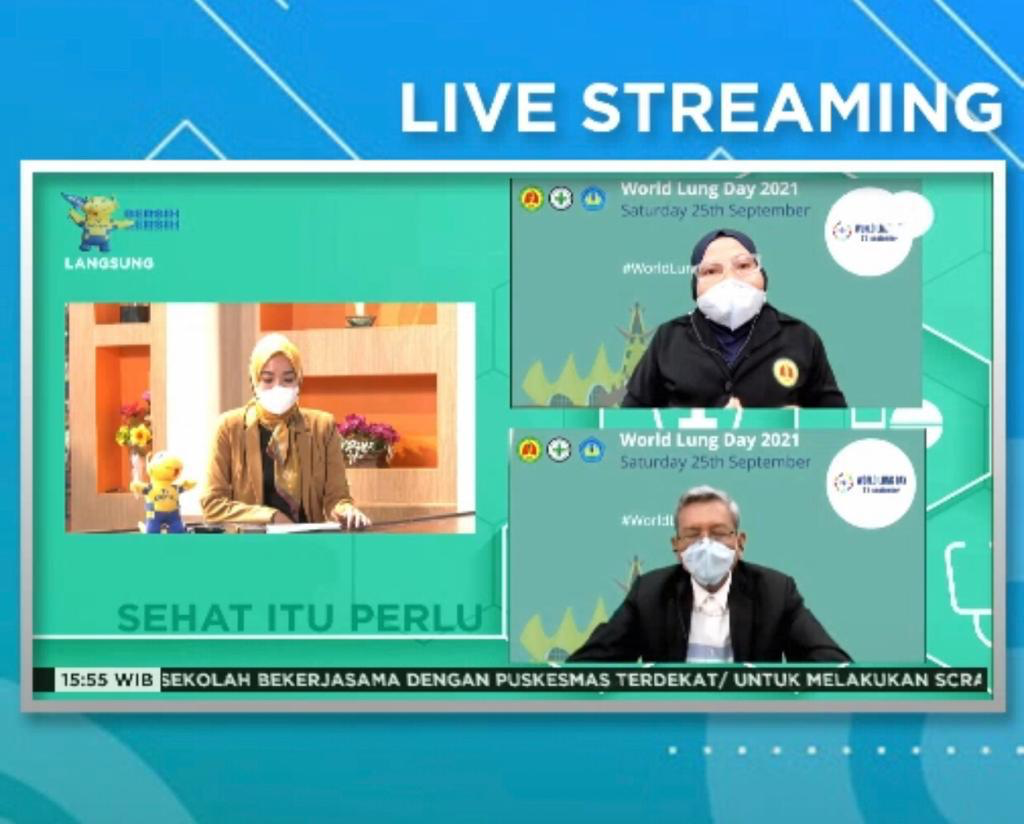 12
Indonesian Respiratory Society: Lampung Region (2)
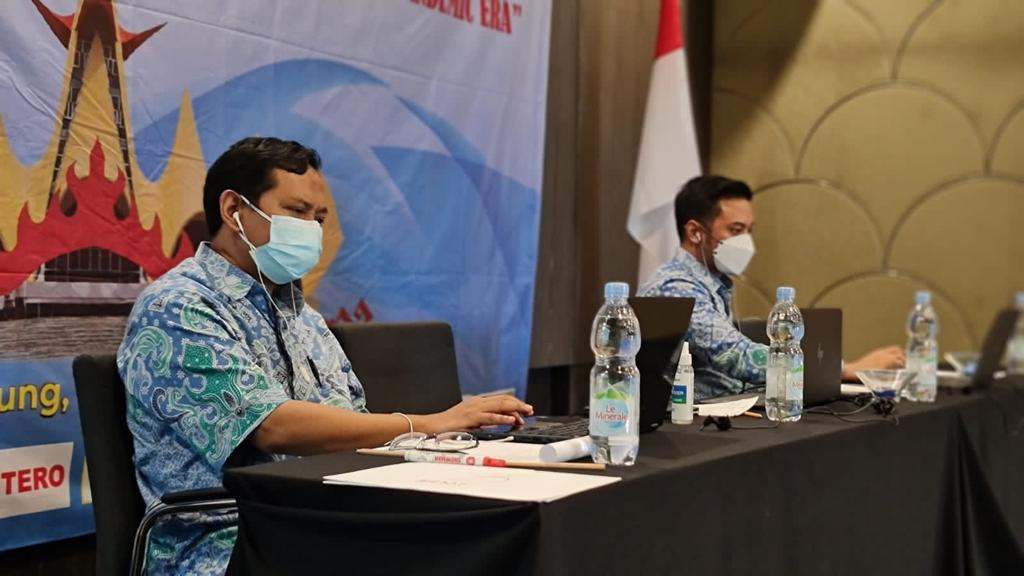 13
Indonesian Respiratory Society: Kalimantan Region
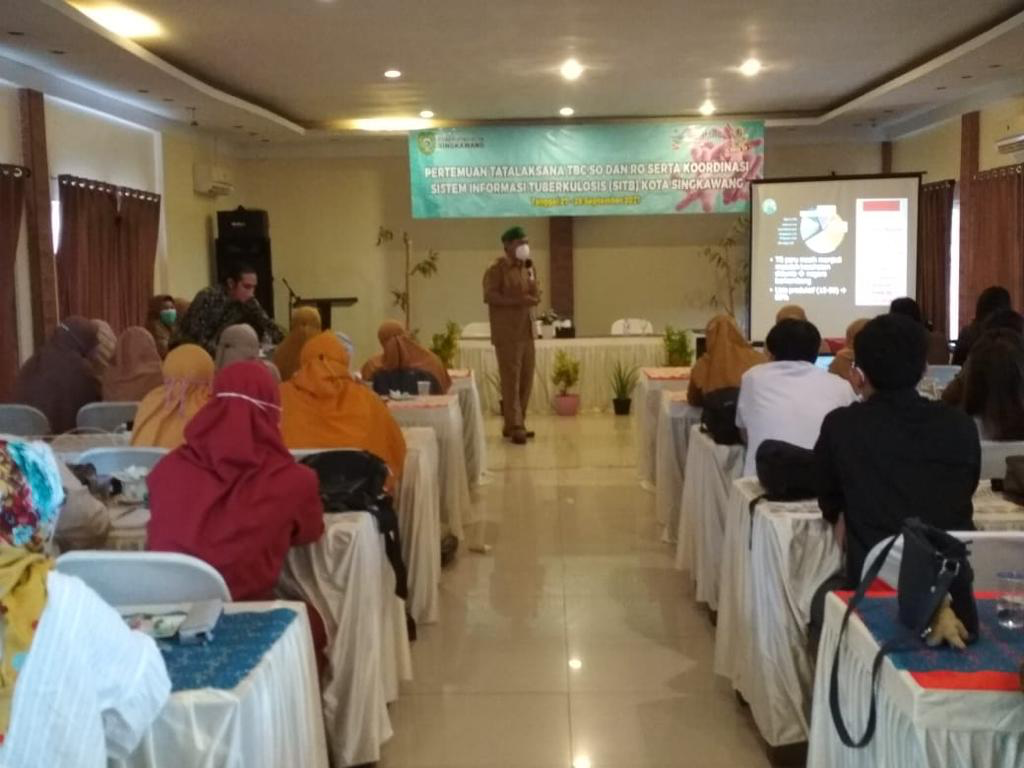 14
Indonesian Respiratory Society: Lombok Region
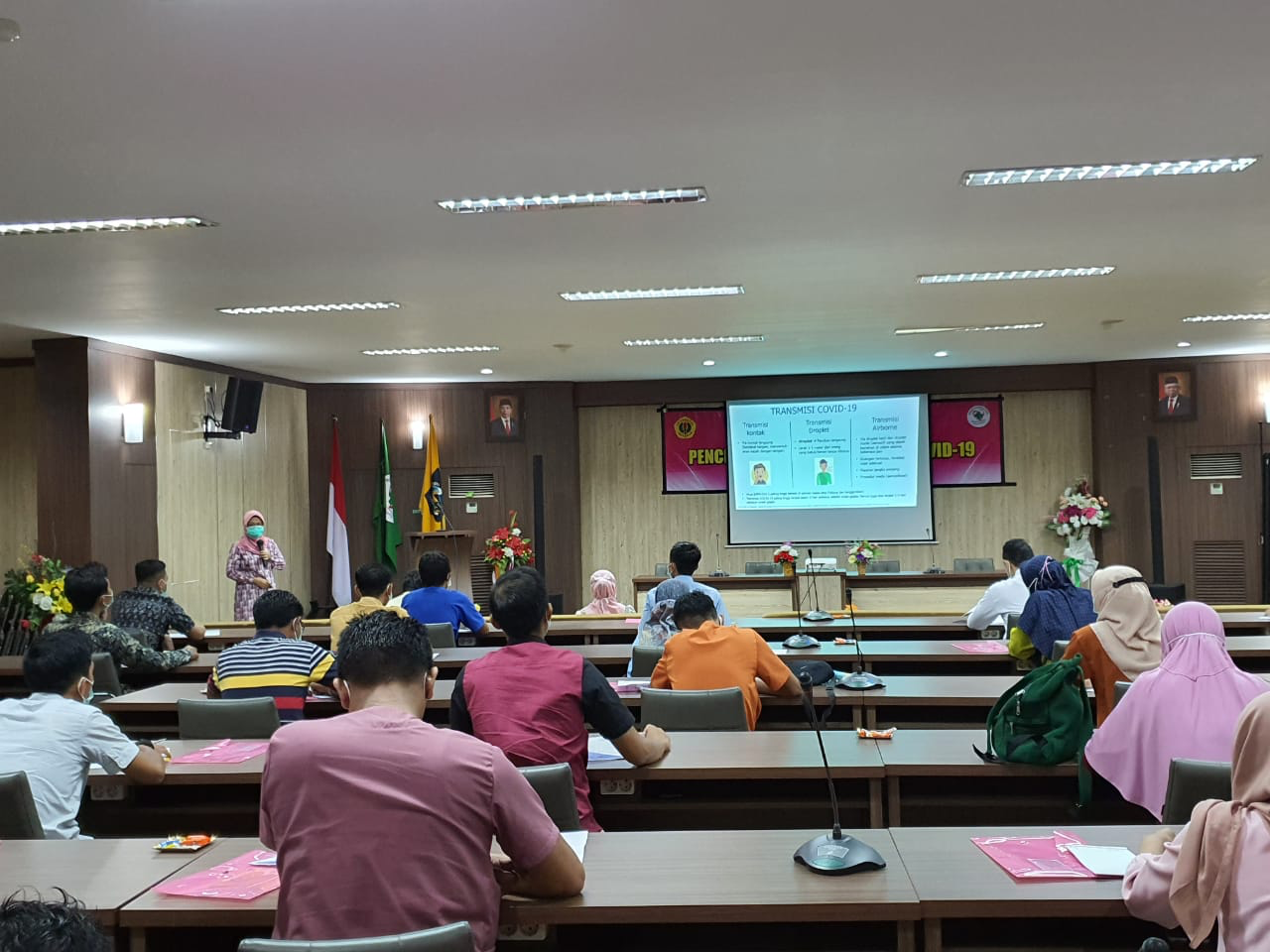 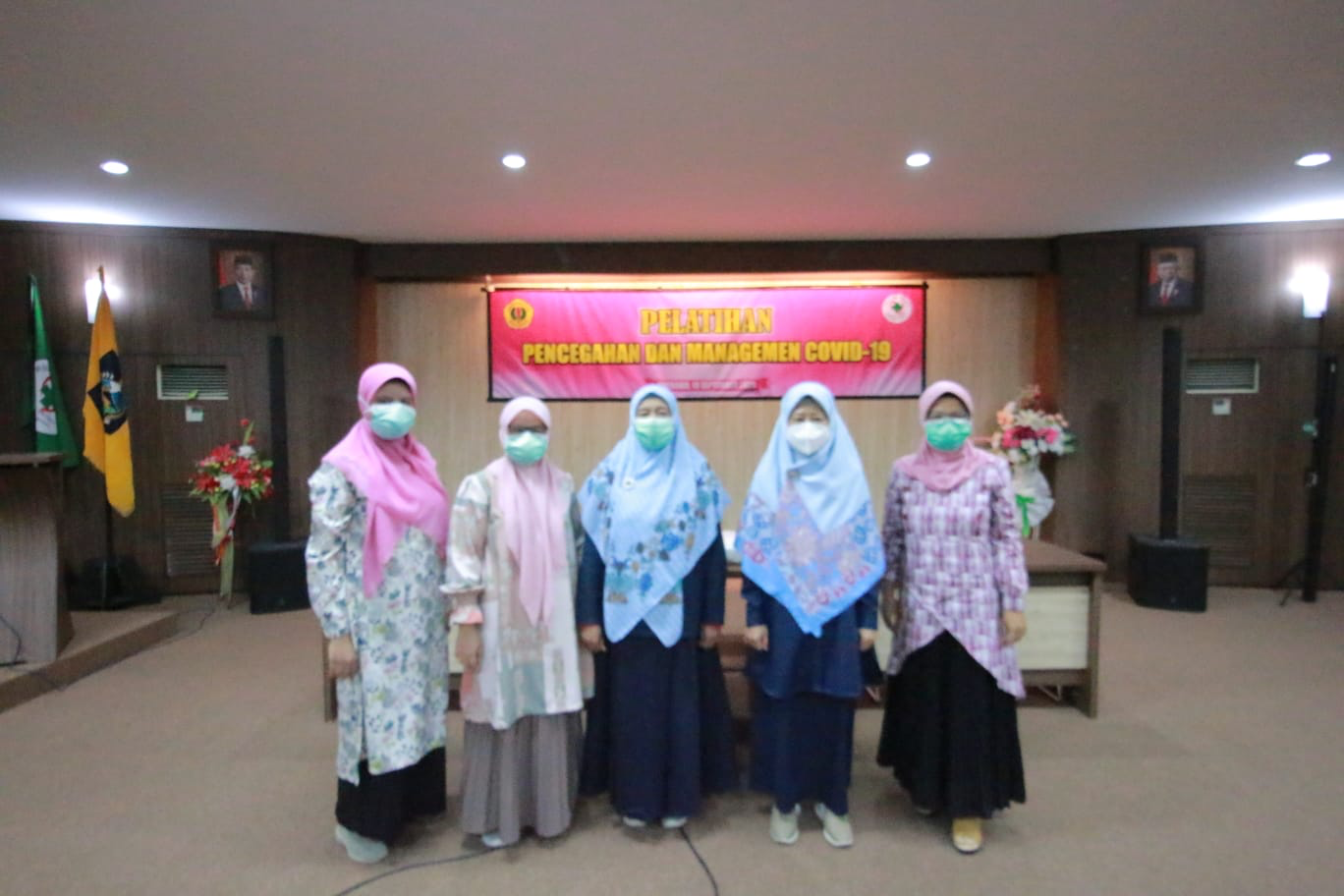 15